Familiarity with Autism Spectrum Conditions (ASC), Disclosure of Diagnosis, and Responses to those with ASC
Matthew Bolton, Junior
Advised by Lara Ault, PhD
Saint Leo University, Saint Leo FL
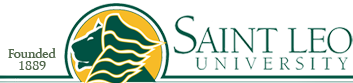 Two Primary Motivators For Our Research
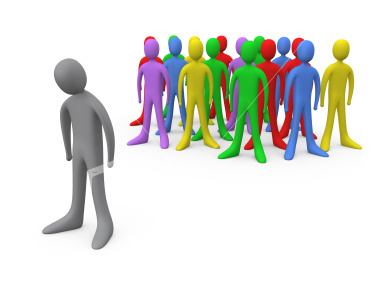 1. Research* has shown that people avoid socializing with peers who have differing neurologies and mental health conditions more often than they avoid peers who have physical disabilities.
2. Most social perception studies have focused on children, adolescents, and adults in the general population. Relatively little work has investigated college student social perceptions.
 Autism 
 Huws & Jones (2008) found that autistic college students 
         may fear disclosing their diagnosis to others.
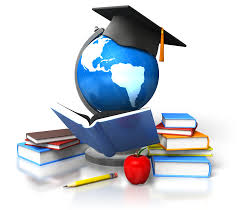 *(e.g., Borinstein, 1992; Crisp, 2000; Gordon, Feldman, Tantillo, & Perrone, 2004; Karnilowicz, Sparrow & Shinkfield, 1994; Nowicki, 2006; Thomas, 2000; Tringo, 1970)
CEPO/PSI CHI Undergraduate Session 2017
2
[Speaker Notes: The potential for fear of diagnosis disclosure led us to ask whether or not that fear is warranted, and investigate peer perceptions.]
A Brief Overview of Autism
Re-defined in 2013 by the American Psychiatric Association (APA). 
 Generally characterized by repetitive behaviors and narrow interests, and impairments in communication/social ability and cognitive development/functioning.
 We and others prefer the term Autism Spectrum Condition (ASC), as this is less stigmatizing and allows for areas of strength and difference - not just deficiency. However, we used disorder-based terms in our labeling, as they are more widely known.
 See Lai, Lombardo, Chakrabarti, and Baron-Cohen (2013) for more on ASC.
CEPO/PSI CHI Undergraduate Session 2017
3
[Speaker Notes: Considered a neurological DISORDER which runs along a spectrum of severity.
Generally characterized by delays in communication ability, repetitive behaviors, and impairments in cognitive development and social interaction, and by the possession of a narrow range of interests which are typically the subject of intense focus (APA, 2013).
1 in 68 diagnosed annually (U.S. Centers for Disease Control, 2014).
Recent increase due to better diagnostic methods (Hansen, Schendel, & Parner, 2015, among others).]
Neurodiversity Model
Social model of disability which removes functioning labels, seeing neuro-conditions as natural variations in functioning (Jaarsma & Welin, 2012). 
 Any neurological condition (e.g., ADHD, schizophrenia) can fall under this framework.

 How does ASC fit? 
Autistics can have…
 Superb attention to detail
 Skills in pattern-recognition
 Excellent long-term memory
Neurodiversity allows us to see these strengths.
CEPO/PSI CHI Undergraduate Session 2017
4
Our Hypotheses
We predicted: 
 that a diagnostic label of ASD would positively influence participants’  affective, behavioral, and cognitive responses to a person exhibiting autistic behaviors; 
 a positive correlation between having first-hand interaction experience with autistics, and positive perceptions; 
 possible differences in perceptions across the student and non-student participant groups, and, 
 religiosity would positively correlate with acceptance of autistic peers.
CEPO/PSI CHI Undergraduate Session 2017
5
Study Methodology
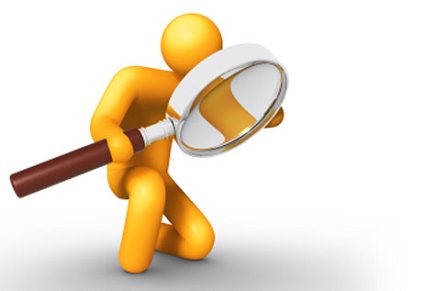 176 neuro-typical (non-autistic) participants recruited in-class and online.
 Predominantly female (n = 124, accounted for 70.5% of the sample)
 Predominantly Caucasian (n = 149, accounted for 84.7% of the sample)
 Number of participants differed across measures due to attrition. 
 Measures
 Autism Quotient (AQ), Short (Hoekstra et al., 2011) (n = 176)
 Autism Knowledge Questionnaire (AKQ; Kuhn & Carter, 2006) (n = 147)
 Multidimensional Attitudes Scale Toward Persons With Disabilities (MAS; Findler, Vilchinsky, & Werner, 2007) (n = 155 for affective, and 154 for both behavior and cognitive responses) 
 Participants were randomly assigned across 2 gender-neutral conditions to assess labeling effects. 
 Condition 1: character vignette who disclosed an autism diagnosis (n = 77)
 Condition 2: character vignette who did not disclose an autism diagnosis (n = 78)
CEPO/PSI CHI Undergraduate Session 2017
6
[Speaker Notes: Make note here that stats are bolded. 

AQ measures general autistic traits. Ex: “I prefer to do things by myself rather than with others.”]
Questionnaire Samples
Multidimensional Attitudes Scale Toward Persons With Disabilities
Sample emotions included tension, helplessness, serenity, and shyness.
Sample behaviors included, “Get up and leave,” and “Start a conversation.”
Sample cognitions included, “We may get along really well,” and “Why not get to know him/her better?” 
 Autism Knowledge Questionnaire 
Sample statements included, “There is currently no medical test to diagnose autism,” and “Over half of the number of children with autism have been found to be the result of bad parenting.” 
 Autism Quotient, Short
Sample statements included, “I prefer to do things with others rather than on my own,” and “If I try to imagine something, I find it very easy to create a picture in my mind.”
CEPO/PSI CHI Undergraduate Session 2017
7
Results
Responses did not differ between college students and non-students across conditions. 

 College students did not differ from non-students in their first-hand experiences, or time spent, with autistic individuals (both p > .05). They also did not differ from non-students in their reactions to the autistic(s).
CEPO/PSI CHI Undergraduate Session 2017
8
Cognitive Response Results
A statistically significant difference in cognitive responses was revealed when those who reported having experience with autistic individuals were compared to those without experience, F(1, 146) = 9.84, p < .01, d = .07, power = .88.
CEPO/PSI CHI Undergraduate Session 2017
9
[Speaker Notes: Important to note that higher means = more negativity]
Cognitive Response Results cont’d
Those who reported higher autistic trait levels responded with fewer negative cognitions, r(152) = .19, p < .05.
Participants who reported time spent with an autistic individual responded with fewer  negative  cognitions, r(144)= .25, p < .01, regardless of diagnosis disclosure in the vignette.
CEPO/PSI CHI Undergraduate Session 2017
10
Behavioral Response Results
First-hand experience with autism significantly interacted with diagnostic label for behavioral responses, F(1, 146) = 5.52, p <.05, d = .02, power = .65.
 Specifically, experience correlated with less behavioral negativity when diagnosis was known,							    but not when it wasn’t. 
 Responses across labelingconditions did not differ for those lacking experience with ASD.
CEPO/PSI CHI Undergraduate Session 2017
11
[Speaker Notes: People who regularly interact with autistics and know of their diagnosis act more positively toward them, whereas people without experience and diagnosis knowledge are more negative.]
Behavioral Response Results Cont’d
Age was negatively correlated  with negative behavioral responses, such that younger students responded more positively, r(152) = -.21, p < .01.
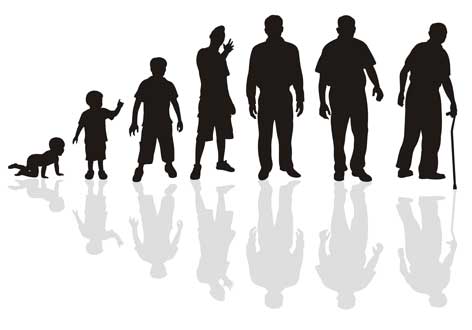 CEPO/PSI CHI Undergraduate Session 2017
12
Results - Religiosity
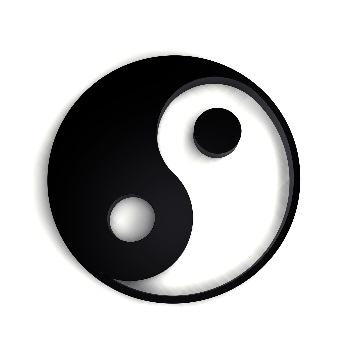 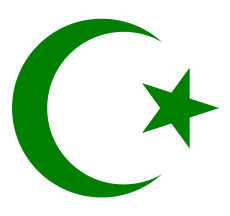 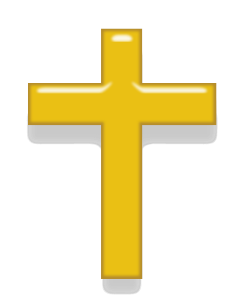 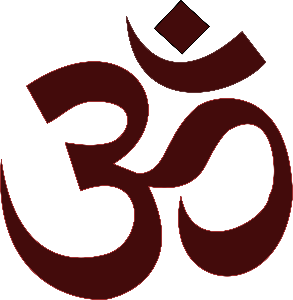 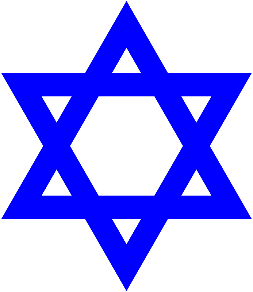 Religiosity overall was correlated with acceptance of autistic individuals.
 Those identifying as religious reported spending more time with autistics, r(94) = .36, p < .05, and also exhibit less behavioral and affective negativity toward them, r(68) = -.24, p <.05. 
 Importance of religion correlated with fewer negative affective and behavioral responses, r(69) = -.30, p < .05 and r(68) = -.29, p < .05.
 Both hours per week devoted to religion and self-reported importance of religion were positively correlated with frequency of time spent with  autistics. Both r(45) = .36, p < .05.
CEPO/PSI CHI Undergraduate Session 2017
13
[Speaker Notes: Key points:

Religiosity overall was correlated with more positive peer acceptance. Participants identifying as religious reported spending more time with autistic individuals and also exhibit less behavioral and affective negativity toward them. 

The importance of, and time devoted to, religion were also positively correlated with the frequency of time spent with autistics. Given this result, people who care more about religion could be said to be more altruistic and accepting of those who are different from themselves.]
Summary
Labels can be good or bad. 
 Social labels imply disorder - that one is broken or flawed - and activate negative stereotypes (e.g., ASD). 
 Diagnostic labels appear to clarify uncertainty about unusual behaviors (e.g., ASC).
 ASC terms and neurodiversity help reduce stereotypes; medical labels assist in cases of extreme impairment (i.e., allow for care services).

 Similarity and familiarity breed acceptance. 
Religiosity is related to these factors.
CEPO/PSI CHI Undergraduate Session 2017
14
[Speaker Notes: Those who share tendencies, or have experience, with autistics are more positive in their affective, cognitive, and behavioral responses to autistics, especially if they know that the person is autistic.
 Religiosity and its importance to individuals is related to more experience with, and fewer negative reactions to, those on the autism spectrum.]
Limitations and Future Research
Limitations
 We did not assess participants’ empathy levels.
 Statistical power - too few participants for some hypotheses due to attrition.
Future directions for this research: 
 Measure empathy, and more closely examine the role of age and religiosity in peer perceptions.
 Explore autistics’ concept of self-worth and comfort sharing their diagnosis with others.
 Examine perceptions of mental illness and psychiatric conditions in the workplace.
CEPO/PSI CHI Undergraduate Session 2017
15
Questions or Comments?
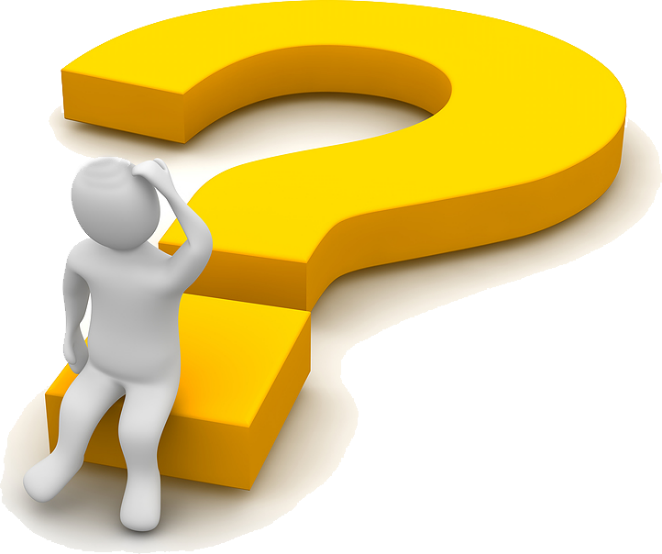 Contact Information:
If you’d like more information about our research, or would like to otherwise get in touch…

Email: Matthew.Bolton@email.saintleo.edu
CEPO/PSI CHI Undergraduate Session 2017
16
References
American Psychiatric Association. (2013). Autism spectrum disorder. In Diagnostic and statistical manual of mental disorders: DSM-5. Washington, D.C: American Psychiatric Association. 50-59.
Borinstein, A. B. (1992). Public attitudes toward persons with mental illness. Health Affairs, 11(3), 186–196. doi:10.1377/hlthaff.11.3.186
Crisp, A. H. (2000). Stigmatisation of people with mental illnesses. The British Journal of Psychiatry, 177(1), 4–7. doi:10.1192/bjp.177.1.4
Findler, L., Vilchinsky, N., & Werner, S. (2007). The multidimensional attitudes scale toward persons with disabilities (MAS). Rehabilitation Counseling Bulletin, 50(3), 166-176. doi:10.1177/00343552070500030401
CEPO/PSI CHI Undergraduate Session 2017
17
References cont’d
Gordon, P.A., Tantillo, J.C., Feldman, D., & Perrone, K.M. (2004). Attitudes regarding interpersonal relationships with persons with mental illness and mental retardation. Journal of Rehabilitation, 70, 50-56.
Hansen, S. N., Schendel, D. E., & Parner, E. T. (2015). Explaining the increase in the prevalence of autism spectrum disorders. JAMA Pediatrics, 169(1), 56. doi:10.1001/jamapediatrics.2014.1893
Henegan, K. M. (2010). Effects of explanatory autism disclosure on coworker attitudes (Unpublished undergraduate honor’s thesis). Illinois Wesleyan University, Bloomington, IL. 
Hoekstra, R. A., Vinkhuyzen, A. A. E., Wheelwright, S., Bartels, M., Boomsma, D. I., Baron-Cohen, S., … van der Sluis, S. (2011). The construction and validation of an abridged version of the autism-spectrum quotient (AQ-Short). Journal of Autism and Developmental Disorders, 41(5), 589–596. doi:10.1007/s10803-010-1073-0
CEPO/PSI CHI Undergraduate Session 2017
18
References cont’d
Huws, J., & Jones, R. (2008). Diagnosis, disclosure, and having autism: an interpretative phenomenological analysis of the perceptions of young people with autism. Journal of Intellectual and Developmental Disability, 33, 99–107. doi:10.1080/ 13668250802010394.
Jaarsma, P., & Welin, S. (2012). Autism as a Natural Human Variation: Reflections on the Claims of the Neurodiversity Movement. Health Care Analysis, 20(1), 20–30. doi:10.1007/s10728-011-0169-9 
Karnilowicz, W., Sparrow, & W. A., Shinkfield, A. (1994). High school students' attitudes toward performing social behaviors with mentally retarded and physically disabled peers. Journal of Social Behavior and Personality, 9(5), 65-80.
Kuhn, J. C., & Carter, A. S. (2006). Maternal self-efficacy and associated parenting cognitions among mothers of children with autism. American Journal of Orthopsychiatry, 76(4), 564–575. doi:10.1037/0002-9432.76.4.564 
Lai, M.C., Lombardo, M.V., Chakrabarti, B., & Baron-Cohen, S. (2013). Subgrouping the autism “spectrum". PLoS biology, 11(4), e1001544.
CEPO/PSI CHI Undergraduate Session 2017
19
References cont’d
Matthews, N. L., Ly, A. R., & Goldberg, W. A. (2014). College students’ perceptions of peers with autism spectrum disorder. Journal of Autism and Developmental Disorders, 45(1), 90–99. doi:10.1007/s10803-014-2195-6 
Nowicki, E. A. (2006). A cross-sectional multivariate analysis of children's attitudes towards disabilities. Journal of Intellectual Disability Research, 50(5), 335–348.
Thomas, A. (2000). Stability of Tringo's hierarchy of preference toward disability groups: 30 years later. Psychological Reports, 86(3 Pt 2), 1155-6. 
Tringo, J. L. (1970). The Hierarchy of Preference Toward Disability Groups. The Journal of Special Education, 4(3), 295–306. 
U.S. Centers for Disease Control. (2014). Prevalence of autism spectrum disorder among children aged 8 years. Retrieved from http://www.cdc.gov/mmwr/pdf/ss/ss6302.pdf.
CEPO/PSI CHI Undergraduate Session 2017
20
Appendix A1: Vignette
It is the first day of the semester and you have just arrived, a few minutes late, to your Humanities course. Before you have a chance to find a seat, the professor explains that each student will be randomly assigned to a partner with whom he or she will work on a number of group projects throughout the semester. Together, these group projects will be worth 50% of your final grade. 
The professor tells you that you will be working with a student named Jordan, who is in the same year of school as you, (has high functioning autism, and is of average intelligence OR no label statement). (Following sentence only included in HFA condition.) Individuals with high-functioning autism sometimes demonstrate difficulty with social interactions and appropriate communication. However, most are of average to above average intelligence. As part of the first group project, a class presentation, you are instructed to compare and contrast a piece of classic literature with one that is more modern. 
Noticing a free seat next to Jordan, you decide to sit nearby for the semester, since you will be partners on multiple projects over the next sixteen weeks. The professor allows a few minutes for socializing so partners get to know each other and can discuss the first assignment. You introduce yourself to Jordan, who responds with a monotone "Hi. My name is Jordan. How are you today?" You start up a conversation with Jordan, but it seems to take more effort than usual to maintain.
CEPO/PSI CHI Undergraduate Session 2017
21
Appendix A2: Vignette cont’d
It is hard to tell if Jordan is understanding, or even paying attention to, you. In addition, Jordan's voice is stiff and a little too loud, and Jordan fidgets frequently while sitting. Jordan takes a really long time to answer your questions, and makes very little eye-contact. Jordan gets distracted by other students' conversations but talks in excessive detail about various interests. You begin to discuss your book reading and presentation assignment and ask Jordan for suggestions.
Jordan immediately expresses a desire to use The Lord of the Rings. You tell Jordan you like that idea, but mention that you are hesitant because, in its entirety, The Lord of the Rings is more than 1,200 pages in length, and there is no way you both could read it and another book and still have time to create your presentation by the date it is due. You name three other books that you think would be more appropriate, and ask Jordan for additional recommendations. In response, Jordan begins a five minute explanation of why The Lord of the Rings is the best choice. Every time you attempt to ask Jordan about another book, Jordan pauses, thinks for a moment, and discussion immediately returns to The Lord of the Rings.
CEPO/PSI CHI Undergraduate Session 2017
22